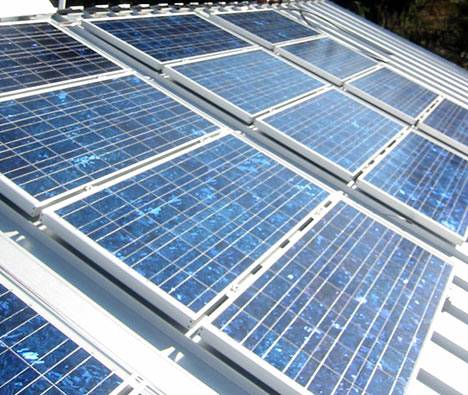 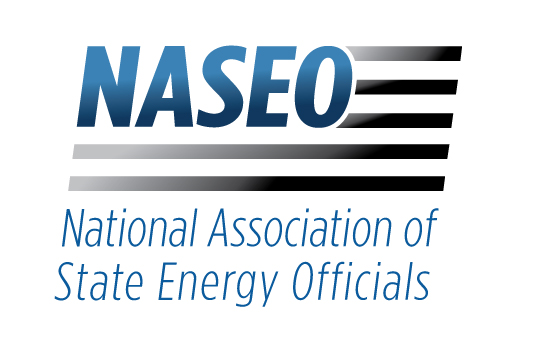 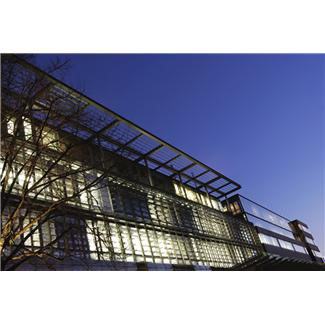 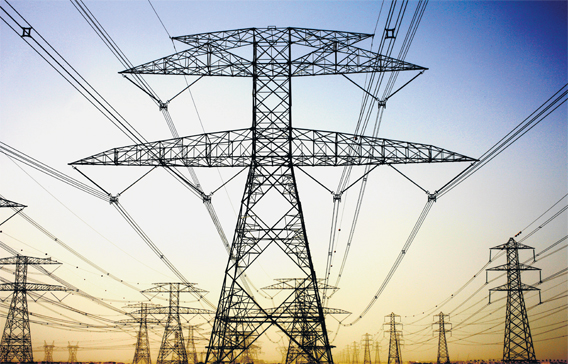 Volkswagen Settlement – Overview and Opportunities for State Energy Officials
National Association of State Energy Officials
Agenda
Settlement Overview

Zero Emission Vehicle (ZEV) Investment Program

Environmental Mitigation Program
Settlement Overview
U.S. EPA filed a complaint against Volkswagen, AG alleging that the defendants violated the Clean Air Act with regard to approximately 580,000 model year 2009 to 2016 motor vehicles containing 2.0 and 3.0 liter diesel engines.

EPA’s complaint alleges that each vehicle contains computer algorithms that cause the emissions control system of those vehicles to perform differently during normal vehicle operation and use than during emission testing, and that during normal operation and use the vehicles emit levels of nitrogen oxides (NOx) significantly in excess of EPA’s compliance levels.
Settlement Overview
Volkswagen agreed to spend up to $14.7 billion to settle allegations of cheating emissions. Settlement funds will be used to buyback and/or modify vehicles, and to support national- and state-level projects to reduce NOx emissions.
ZEV Investment
VW will spend $2 billion over 10 years on actions that will support increased use of zero emission vehicle (ZEV) technology in the U.S.
$1.2 billion will be used in areas of the U.S. other than California 
$800 million in be used in California

VW will develop a National ZEV Investment Plan and a California ZEV Investment Plan for the first investment period (30 months), and will solicit input on each plan from States, Municipalities, and other entities 

The National Investment Plan will be approved and administered by EPA; the California Investment Plan will be approved and administered by CARB

ZEVs refer to battery electric vehicles, plug-in hybrid electric vehicles, and fuel cell vehicles
ZEV Investment: National ZEV Investment Plan
VW will develop a National ZEV Investment Plan that describes the proposed National ZEV Investments that will be implemented over the first 30 months.  Eligible expenses include: 
Design/planning, construction/installation, and operation and maintenance of ZEV infrastructure
Programs or actions to increase public exposure or access to ZEVs
Brand-neutral media activities that will provide education and raise awareness on ZEVs
VW will spend between $25 million and $50 million on branding activities during each 30 month investment cycle
ZEV Investment: National ZEV Outreach Plan
Prior to the development of the National ZEV Investment Plan, VW will submit to EPA a plan that addresses how they will solicit input from interested states, municipal governments, and others relevant to the development of each 30-month phase of the National ZEV Investment Plan. 

The ZEV Investment Plan was submitted in February, 2017. More information can be found on Electrify America’s website: www.electrifyamerica.com
Environmental Mitigation Trust
$2.7 billion will be placed in an Environmental Mitigation Trust, and will be allocated to beneficiaries (states, tribes, and certain territories) based on the number of impacted VW vehicles in their jurisdictions
The Trust will support projects that reduce NOx emissions where the VW vehicles were, are, or will be operated
This table reflects the amount of funds included in the 2.0 liter settlement. An additional $225 million was added to the Environmental Mitigation Trust from the 3.0 liter settlement and allocated to states using the same formula as the 2.0 liter settlement.
Environmental Mitigation Trust:Beneficiaries and Lead Agency
To become a beneficiary, each eligible beneficiary must file a single Certification Form no later than 60 days after the Trust Effective Date
Each form must include a designation of Lead Agency, certified by the Office of the Governor, indicating which agency, department, office or division will have the delegated authority to act on behalf of each state
Environmental Mitigation Trust:Beneficiary Mitigation Plan
After being designated a beneficiary, states must submit a high-level Beneficiary Mitigation Plan that summarizes how the funds will be spent. Plans should address:
Overall goal for the use of the funds;
Categories of anticipated eligible mitigation actions, and preliminary assessment of the percentages of funds anticipated to be used for each type of action;
How the proposed actions will impact air quality in areas that bear a disproportionate share of the air pollution burden within its jurisdiction;
Expected ranged of emissions benefits.
Beneficiaries may adjust their goals and spending plans at their discretion and will provide the Trustee with updates to their Beneficiary Mitigation Plan
Beneficiaries may use their Final Approved DERA Workplan if they intend to avail themselves of the DERA option
Environmental Mitigation Trust:Eligible Mitigation Actions
Eligible Large Trucks
1992-2006 model year Class 8 Local Freight or Drayage
Eligible Large Trucks must be scrapped, and may be Repowered or replaced with any new diesel, alternative fueled, or all-electric engine
Environmental Mitigation Trust:Eligible Mitigation Actions
Eligible Buses
2006 model year or older Class 4-8 school buses, shuttle buses, or transit buses
Eligible buses must be scrapped, and may be Repowered or replaced with any new diesel, alternative fueled, or all-electric engine
Environmental Mitigation Trust:Eligible Mitigation Actions
Eligible Freight Switchers
Pre-Tier 4 switcher locomotives that operate 1000 or more hours per year
Eligible Freight Switchers must be scrapped, and may be Repowered or replaced with any new diesel, alternative fueled, or all-electric engine or Freight Switcher that is certified to meet applicable EPA emissions standards
Environmental Mitigation Trust:Eligible Mitigation Actions
Eligible Ferries/Tugs
Unregulated, Tier 1 or Tier 2 marine engines
Eligible ferries and tugs must be scrapped, and may be Repowered with any new Tier 3 or Tier 4 diesel, alternative fueled, or all-electric engines or may be upgraded with an EPA Certified Remanufacture System or an EPA Verified Engine Upgrade
Environmental Mitigation Trust:Eligible Mitigation Actions
Eligible Ocean Going Vessels (OGV) Shorepower
Systems that enable a compatible vessel’s engines to remain off while the vessel is at berth. Components eligible for reimbursement include cables, cable management systems, shore power coupler systems, distribution control systems, and power distribution components 
Eligible OGVs may be Repowered with any new Tier 3 or Tier 4 diesel, alternative fueled, or all-electric engines or may be upgraded with an EPA Certified Remanufacture System or an EPA Verified Engine Upgrade
Environmental Mitigation Trust:Eligible Mitigation Actions
Eligible Medium Trucks
1992-2006 model year Class 4-7 Local Freight Trucks
Eligible medium trucks must be scrapped, and may be Repowered or replaced with any new diesel, alternative fueled, or all-electric engine
Environmental Mitigation Trust:Eligible Mitigation Actions
Eligible Airport Ground Support Equipment
Tier 0, Tier 1, or Tier 2 diesel powered airport ground support equipment, and uncertified or certified to 3 g/bhp-hr or higher emissions, spark ignition engine powered airport ground support equipment
Eligible airport ground support equipment must be scrapped, and may be Repowered with an all-electric engine, or replaced with the same equipment in an all-electric form
Environmental Mitigation Trust:Eligible Mitigation Actions
Eligible Forklifts
Forklifts with greater than 8,000 pounds lift capacity
Eligible forklifts must be scrapped, and may be Repowered with an all-electric engine, or replaced with the same equipment in an all-electric form
Environmental Mitigation Trust:Eligible Mitigation Actions
Light Duty Zero Emission Vehicle Supply Equipment
May use of to 15% of its allocation of Trust Funds on the costs to acquire, install, operate and maintain new light duty ZEV supply equipment. Eligible projects include:
Level 1, Level 2 or DC fast chargers located in a public place, workplace, or multi-unit dwelling
Hydrogen fuel cell supply equipment, including hydrogen dispensing equipment that is located in a public place
Environmental Mitigation Trust:Eligible Mitigation Actions
Diesel Emission Reduction Act (DERA) Option
May use Trust Funds for their non-federal match or overmatch for DERA
E.g., if a state receives $100,000 for a project through DERA, the state can use Environmental Mitigation Trust funds to provide a voluntary $100,000 match for the project; DERA will then provide an additional $50,000 for the project, bringing the project total to $250,000.
Allows beneficiaries to use Trust Funds for actions not specified in the settlement, but otherwise eligible under DERA
Environmental Mitigation Trust:Estimated Timeline
Environmental Mitigation Trust:Accessing and Spending Allocations
Beneficiaries have up to 10 years to spend 80% of their allocation, and up to 15 years to spend 100% of their allocation
Beneficiaries may request up to one-third of its allocation during the first year, and up to two-thirds of its allocation during the first two years
Beneficiaries can submit requests for Eligible Mitigation Action funding at any time (Appendix D, Sec. 5.2 for additional details)
Funding must be approved, approved with modification, or denied within 60 days
Beneficiaries may use its DERA proposal as its funding requests for Actions that are funded through the DERA option
Two or more beneficiaries may submit a joint request for Eligible Mitigation Action funds
Beneficiaries must submit a semiannual report
Contact Information
Thank You

Cassie Powers
cpowers@naseo.org

www.naseo.org/volkswagen-settlement